Eduqas GCSE English Language

Writing Tasks

Formal Letters
Aims of this presentation
introduce formal letter writing
discuss features of formal letter writing
revisit previous formal letter writing tasks
share tips and look at how to write a successful formal letter
consider sample plans and extracts
provide full marked examples
link to a revision sheet on formal letter writing
Letter writing: how to plan
What do you need to know?

Audience
Who are you writing for/to? Think about what you need to consider when writing to this person.  
 
Purpose
What is your writing trying to achieve? For example, you may need to do one of the following:
give information
express an opinion
persuade someone
make someone do something
Letter writing: how to plan
Content
What are the main points you want to make?
Think about whether they are consistent and the order you want to present them in.

Register
What is the appropriate tone for your writing? 
In a formal letter you would need to be polite but there is still room to consider whether you are aiming for a specific tone.  For example, are you aiming for forceful or reasonable; will your tone include gentle humour or more biting sarcasm?

Format
What do you need to know about layout?  
There are specific rules for formal letter writing. Do you know them?  Pay careful attention to the next few slides if you are unsure.
Features: layout
The way you set out a formal letter is important and there are clear rules to follow.

Look at the example below:
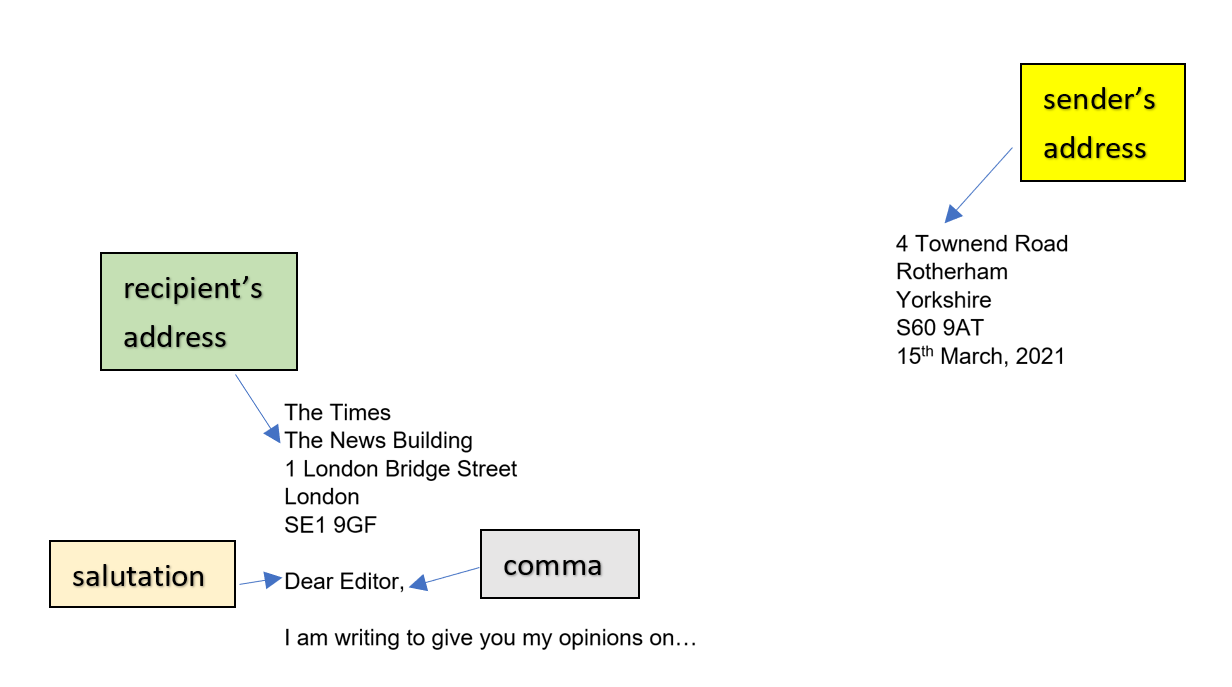 In an exam you may wish to indicate where the addresses would go on your page, rather than writing them out in full. In a real life situation, it is important that you know how to do this properly and write out all addresses in full.
Features: layout
Opening and closing a letter:

The way you start a letter affects which ending you choose.  Keep in mind the following:
Features: layout
Opening statement:

Make sure you give a clear opening sentence to establish your views:

E.g.

I am writing in support of your proposal to use Fairtrade products in the school canteen.

I understand that you are considering a change to the timings of the school day.  I am wholly in support of this proposal.

Your newspaper recently published an article describing plastic as ‘one of the biggest problems faced by our planet.’ I wholly agree with this statement for a number of reasons…
Features: layout
Concluding statement:

Make sure you end clearly.  You should be formal and sum up your arguments in a convincing way.
E.g.

It is clear that the school has a moral imperative to consider adopting these proposals.

I am convinced that a change to the school day will result in a happier and healthier learning environment.

In conclusion, I would like to thank you for drawing attention to the crisis we are facing.  It is only by increasing awareness of this issue that real change will occur.
Formal letter writing tasks
Examples of past exam tasks:
Getting to grips with formal letter writing
Your headteacher has decided that there should not be an end of year celebration such as a school prom or party.  The headteacher believes it would just be an excuse for students to show off in an expensive way.
Write a letter to your headteacher giving your opinions on this. 	   		   [20]
To help you plan a response to this question, can you answer the following questions?
Getting to grips with formal letter writing
Your headteacher has decided that there should not be an end of year celebration such as a school prom or party.  The headteacher believes it would just be an excuse for students to show off in an expensive way.
Write a letter to your headteacher giving your opinions on this. 	   		   [20]
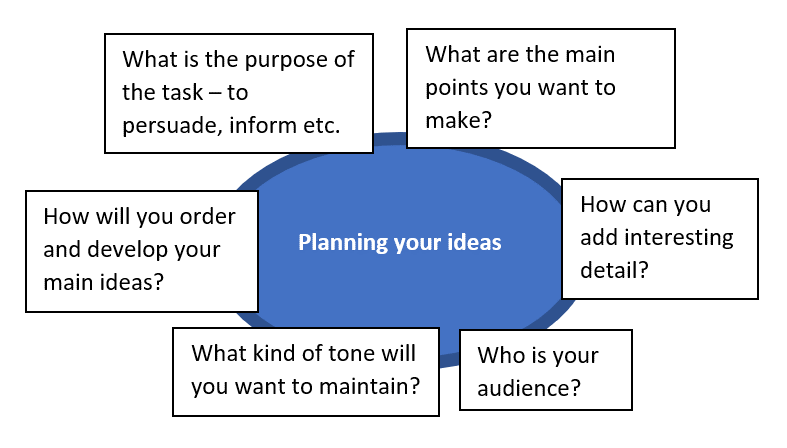 The questions that you answered for the previous slide will help you to create a plan for this task.

You can use this template to help.

A sample plan can be seen on the next slide.
Formal letter writing – sample plan
Your headteacher has decided that there should not be an end of year celebration such as a school prom or party.  The headteacher believes it would just be an excuse for students to show off in an expensive way.
Write a letter to your headteacher giving your opinions on this. 	   		   [20]
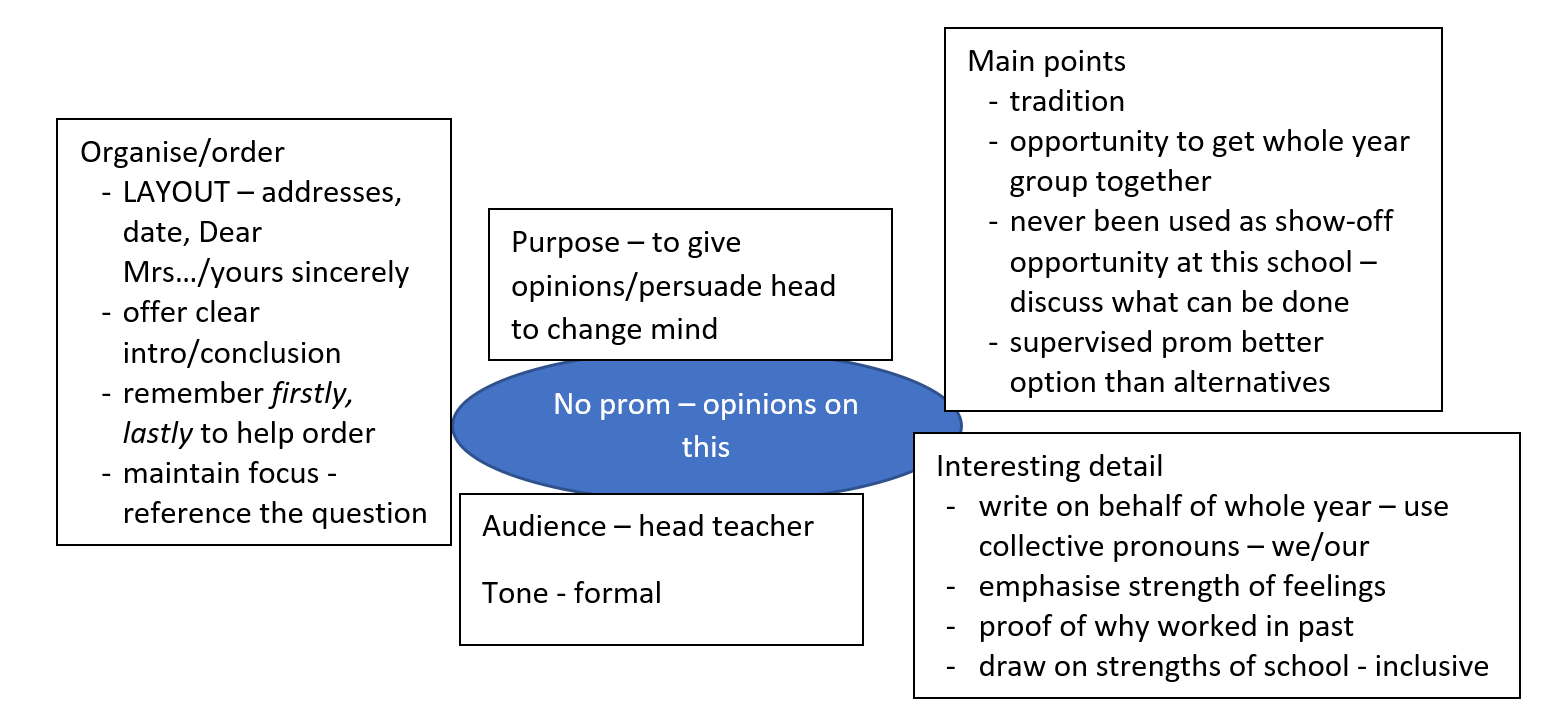 Formal letter writing – sample extract
Your headteacher has decided that there should not be an end of year celebration such as a school prom or party.  The headteacher believes it would just be an excuse for students to show off in an expensive way.
Write a letter to your headteacher giving your opinions on this. 	   		   [20]
Look at the opening paragraphs to this answer then look back at the plan on the previous page.  Can you see how the plan has helped the student to write this answer?
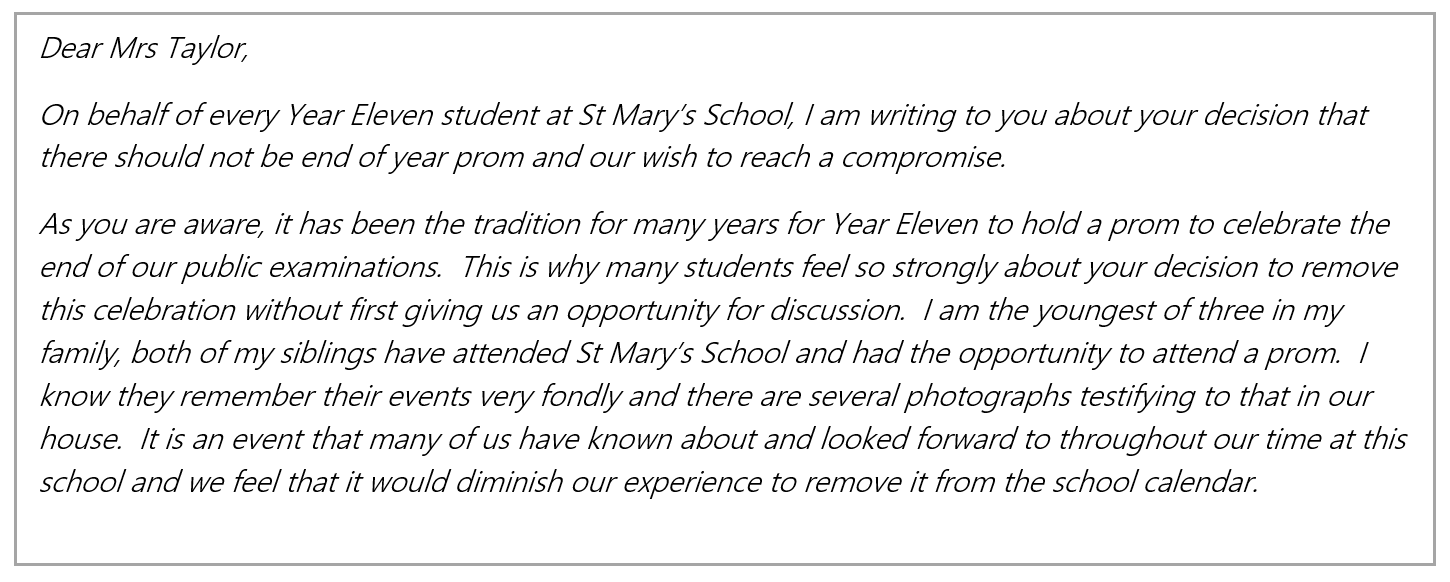 Formal letter writing – sample plan
Your headteacher has decided that there should not be an end of year celebration such as a school prom or party.  The headteacher believes it would just be an excuse for students to show off in an expensive way.
Write a letter to your headteacher giving your opinions on this. 	   		   [20]
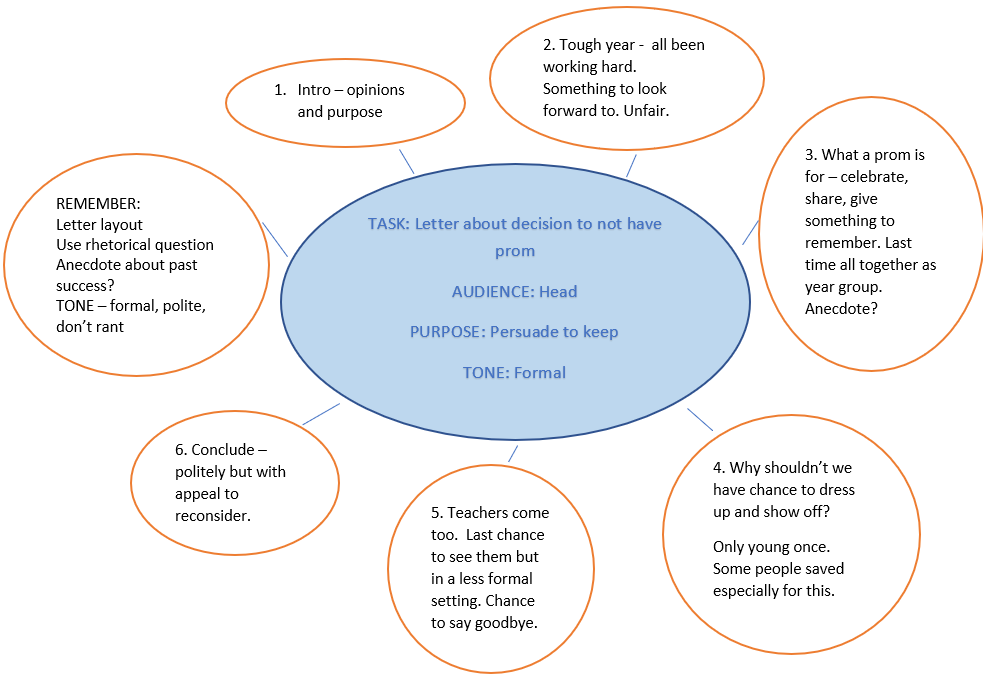 Formal letter writing – sample extract
Your headteacher has decided that there should not be an end of year celebration such as a school prom or party.  The headteacher believes it would just be an excuse for students to show off in an expensive way.
Write a letter to your headteacher giving your opinions on this. 	   		   [20]
Look at the middle section to this answer then look back at the plan on the previous page.  Can you see how the plan has helped the student to write this answer?
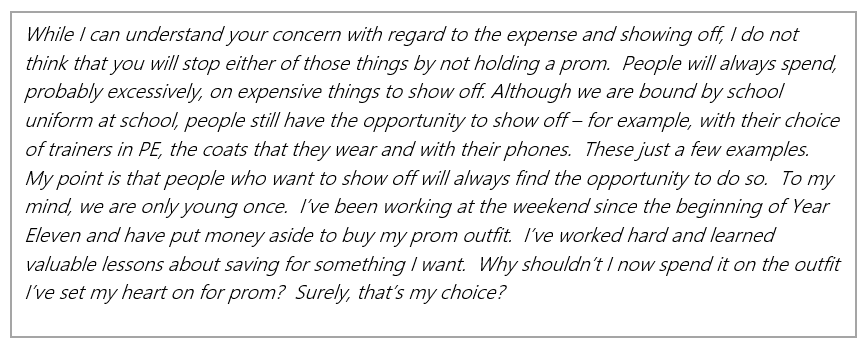 Formal letter writing – sample answer
It has been suggested that reduced-price bus fares for young people should be scrapped to save money, but that free travel for over 65s should continue.

Write a letter to your local newspaper giving your views on this proposal.    [20]
The task above was set for Summer 2018. The following slides contain a marked answer to this task.  Read the answer and think about the comments made by the examiner. 

Make notes or annotate the work with details on:
The ways in which you could improve on the content.
How you would correct any errors – for example, look at the less/fewer rule.
Formal letter writing – sample answer
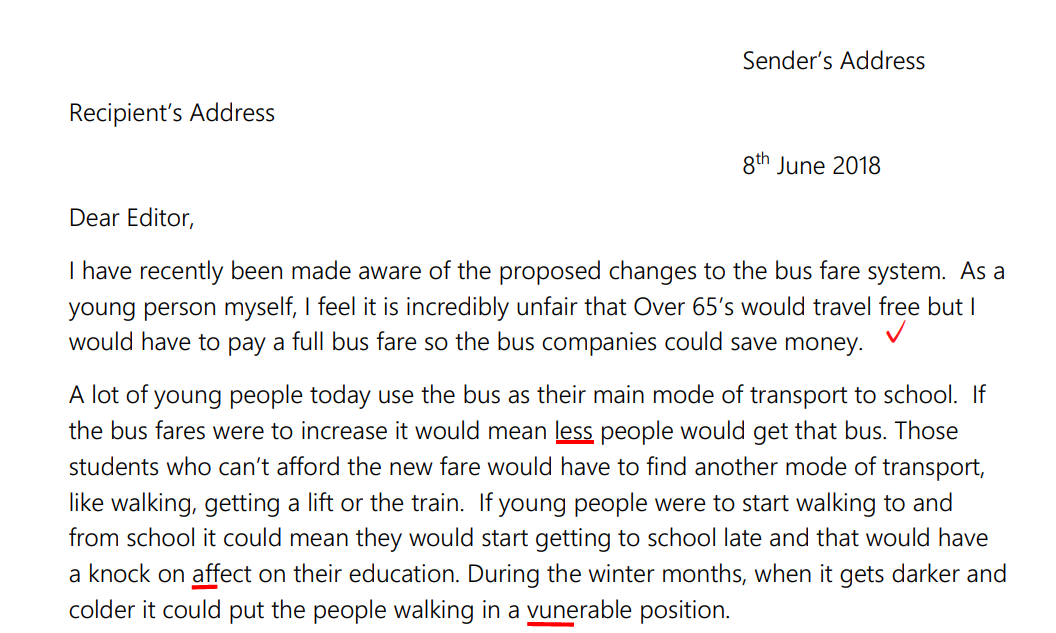 Formal letter writing – sample answer
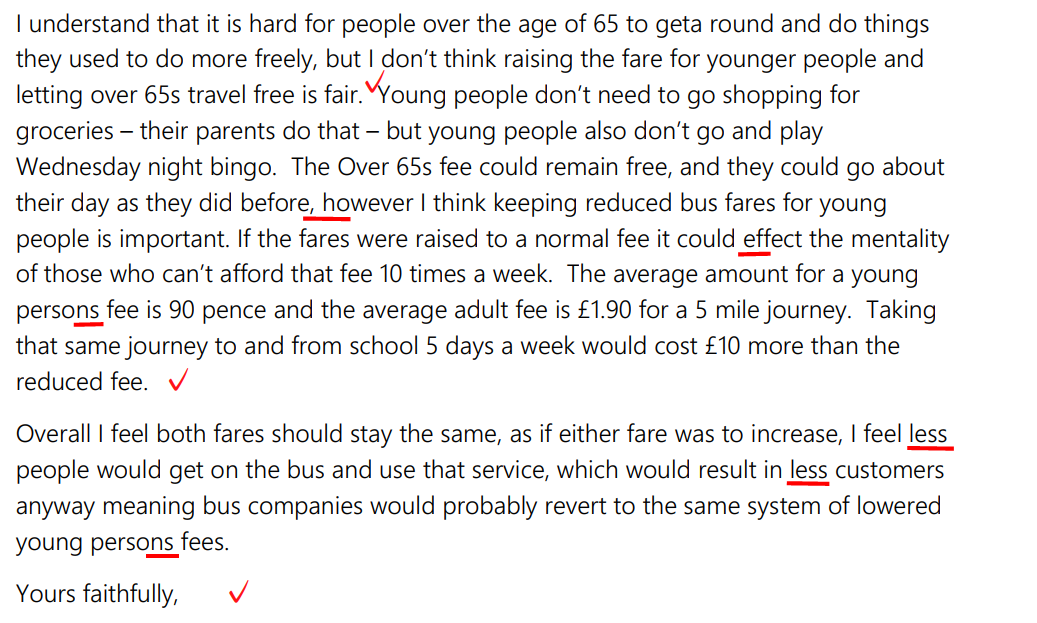 Formal letter writing – sample answer
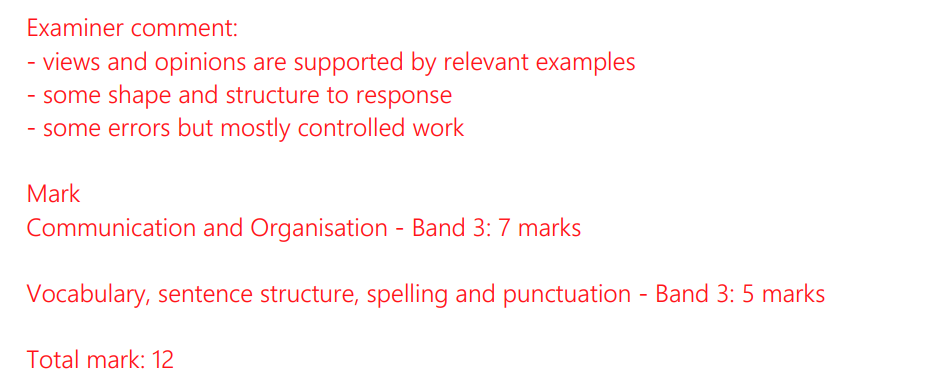 Formal letter writing – sample answer
It has been suggested that reduced-price bus fares for young people should be scrapped to save money, but that free travel for over 65s should continue.
Write a letter to your local newspaper giving your views on this proposal.    [20]
The example that you looked at on slides 17 and 18 would have benefitted from making more points and developing ideas more clearly.  

Use the guidance on how to plan from the previous slides in this presentation and plan your own answer to this question.

When you have a plan that you are happy with spend 25-30 minutes writing an answer to this question.
Revision sheet
Click on the link to the following revision sheet.  You can print this off to help you when writing a formal letter:
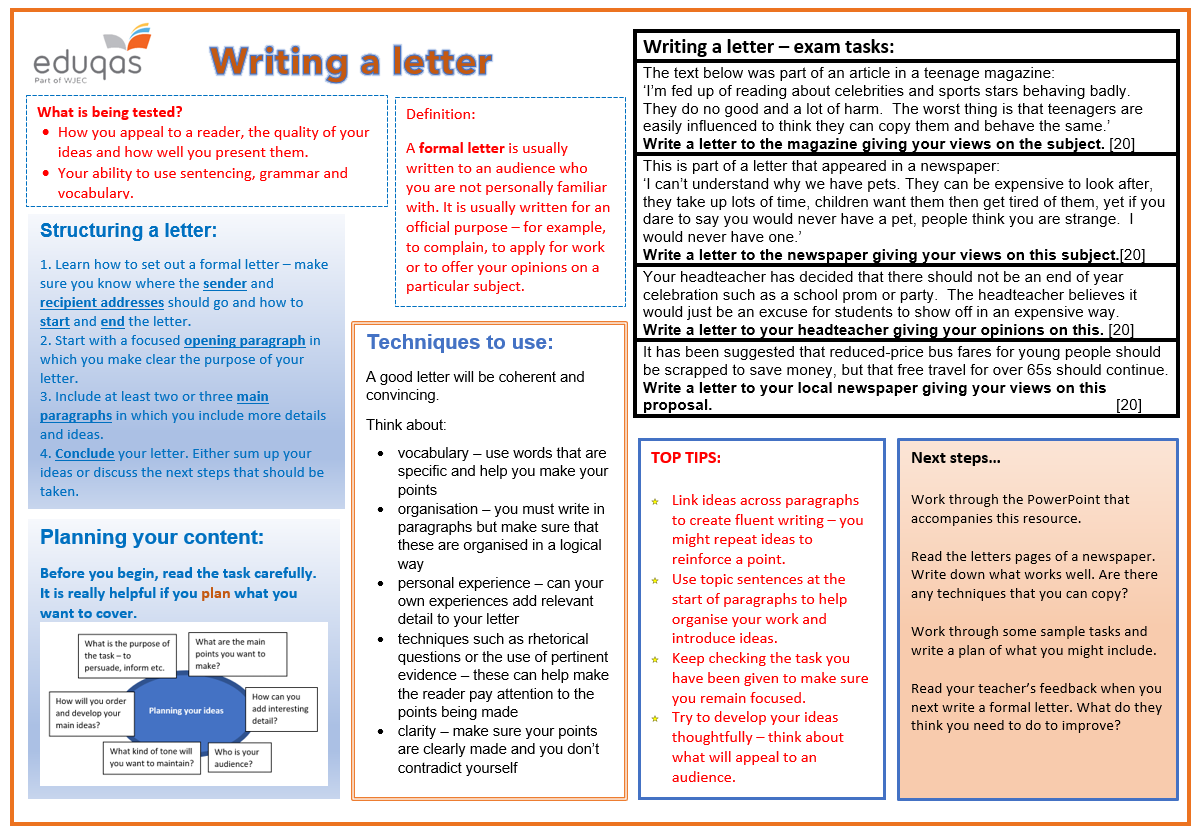 Finally…
We hope this resource has been helpful to you.

For further information and resources for GCSE English Language you can visit the digital resources section of our website.  The following link will take you there:
https://resources.eduqas.co.uk/Pages/ResourceByArgs.aspx?subId=11&lvlId=2